Linear-Time Selection
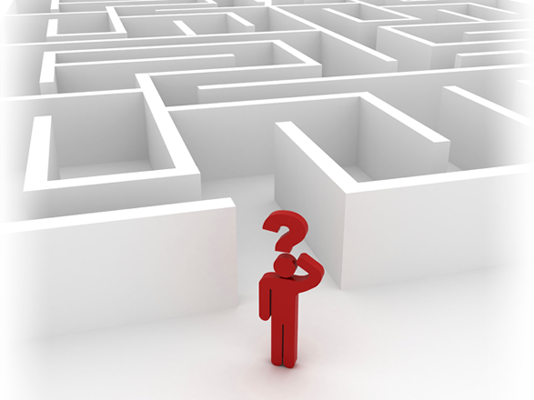 Deterministic Selection (Analysis II)
Design and Analysis of Algorithms I
Rough Recurrence (Revisited)
Rough Recurrence (Revisited)
Analysis of Rough Recurrence